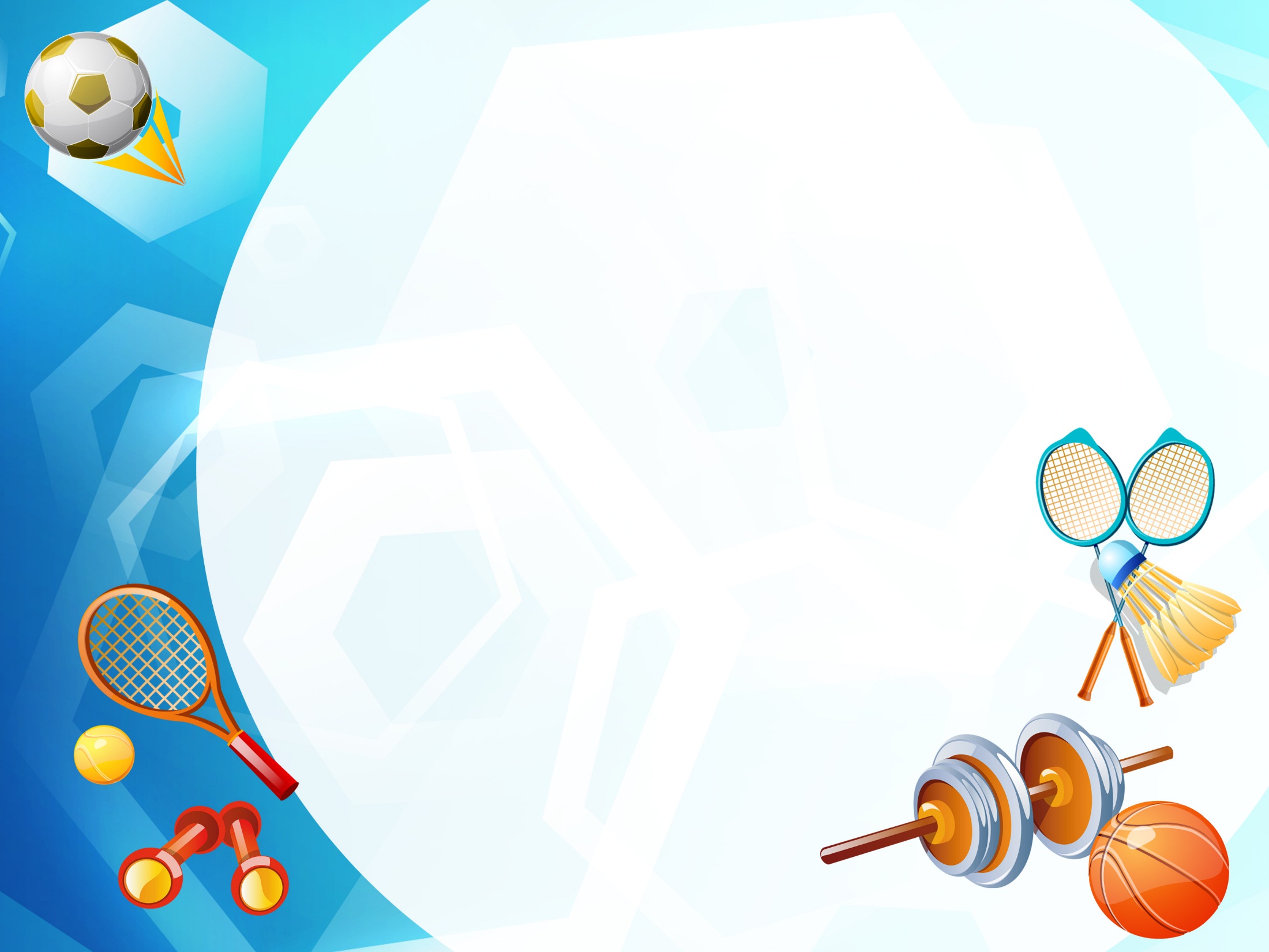 Загадки 
           о спорте
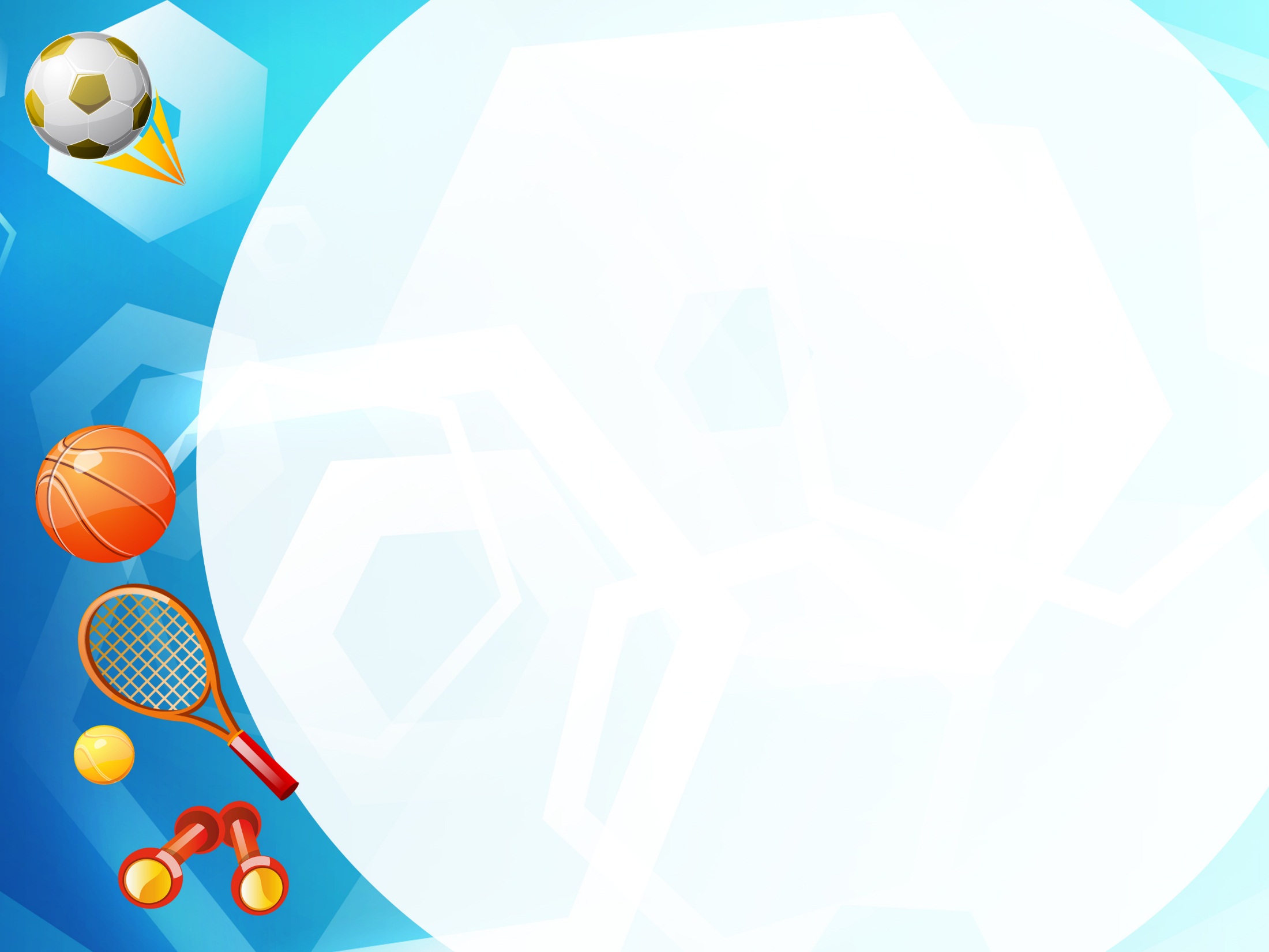 Лента, мяч, бревно и брусья,
Кольца с ними рядом.
Перечислить не берусь я
Множество снарядов.
Красоту и пластику
Дарит нам...
На льду танцует фигурист,Кружится, как осенний лист.Он исполняет пируэтПотом двойной тулуп… 
Ах, нет!Не в шубе он, легко одет.И вот на льду теперь дуэт. Эх, хорошо катаются!Зал затаил дыхание.Вид спорта называется…
Здесь команда побеждает,
Если мячик не роняет.
Он летит с подачи метко
Не в ворота - через сетку.
И площадка, а не поле
У спортсменов в...
Я спешу на тренировку,
В кимоно сражаюсь ловко.
Черный пояс нужен мне,
Ведь люблю я …
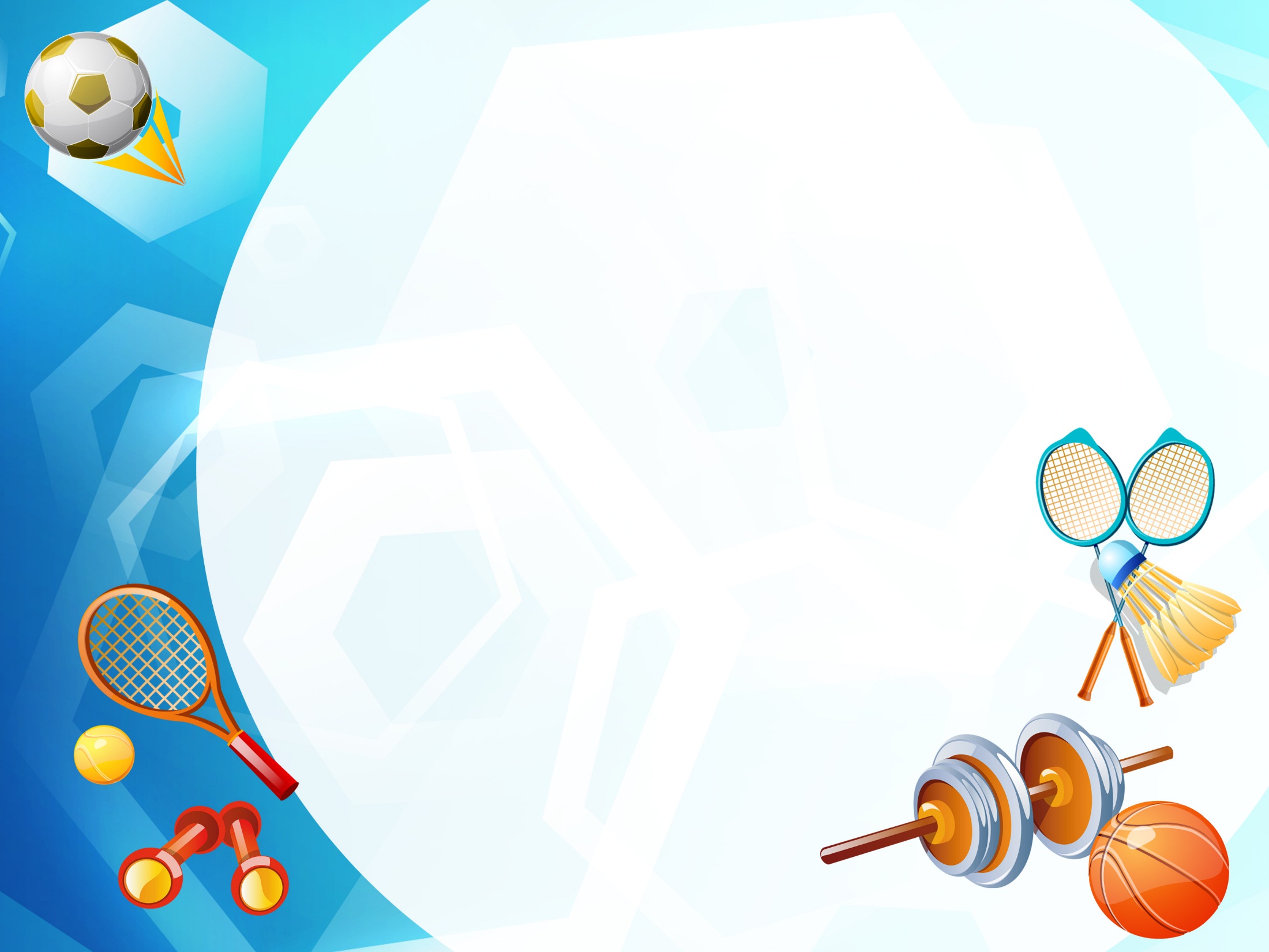 Во дворе с утра игра,
Разыгралась детвора.
Крики: «шайбу!», «мимо!», «бей!» -
Там идет игра - ...
Турнир идёт. 
Турнир в разгаре.Играем мы с Андреем в паре.На корт выходим мы вдвоём.Ракетками мы мячик бьём.А против нас — Андрэ и Дэнис.Во что играем с ними? В …
Мяч по травке шустро скачет От ворот и до ворот.Бьют ногами — он не плачет.Кто игру мне назовёт?
В этом спорте игроки
Все ловки и высоки.
Любят в мяч они играть
И в кольцо его кидать.
Мячик звонко бьет об пол,
Значит, это...
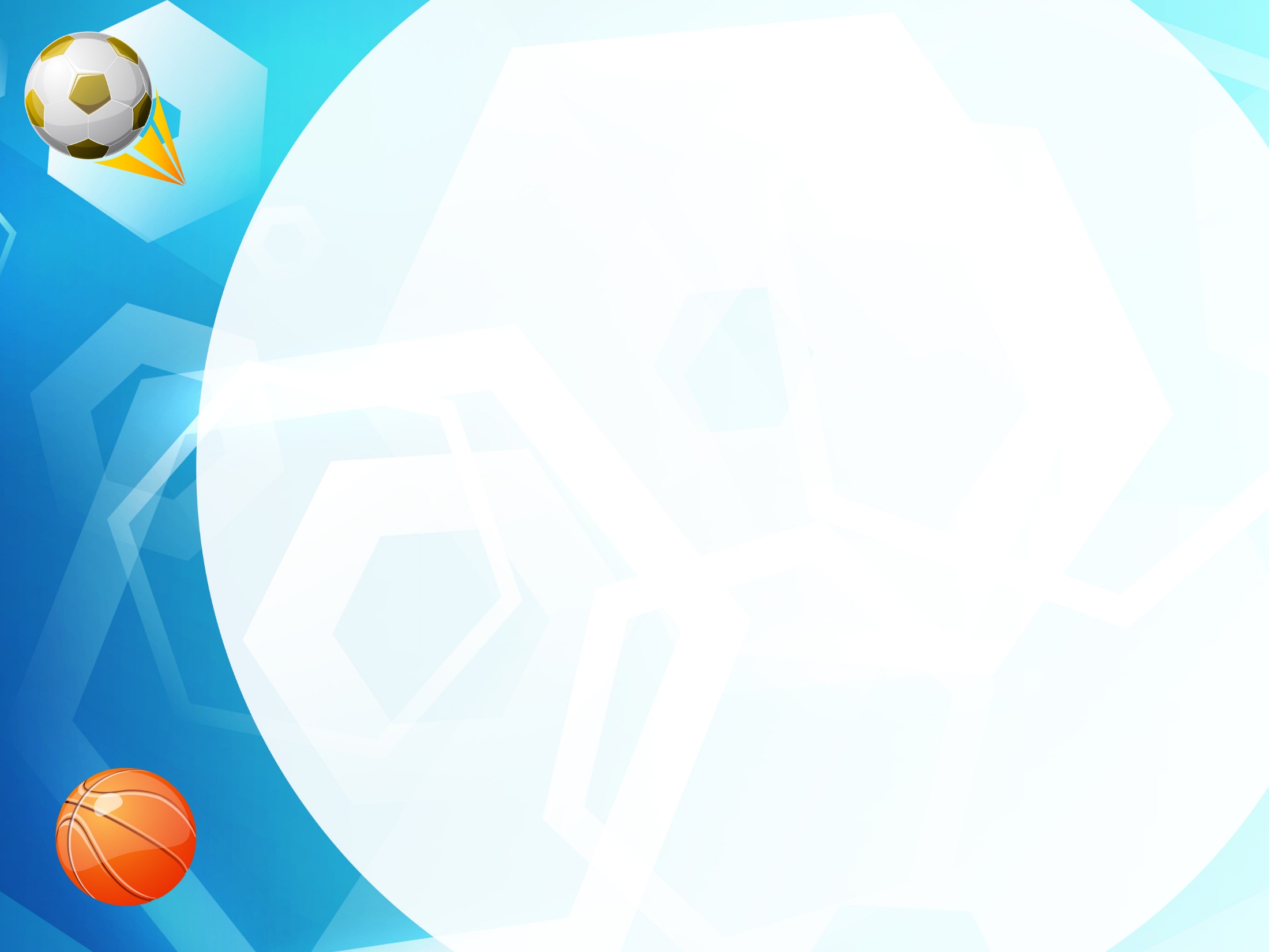 КАРАТЕ
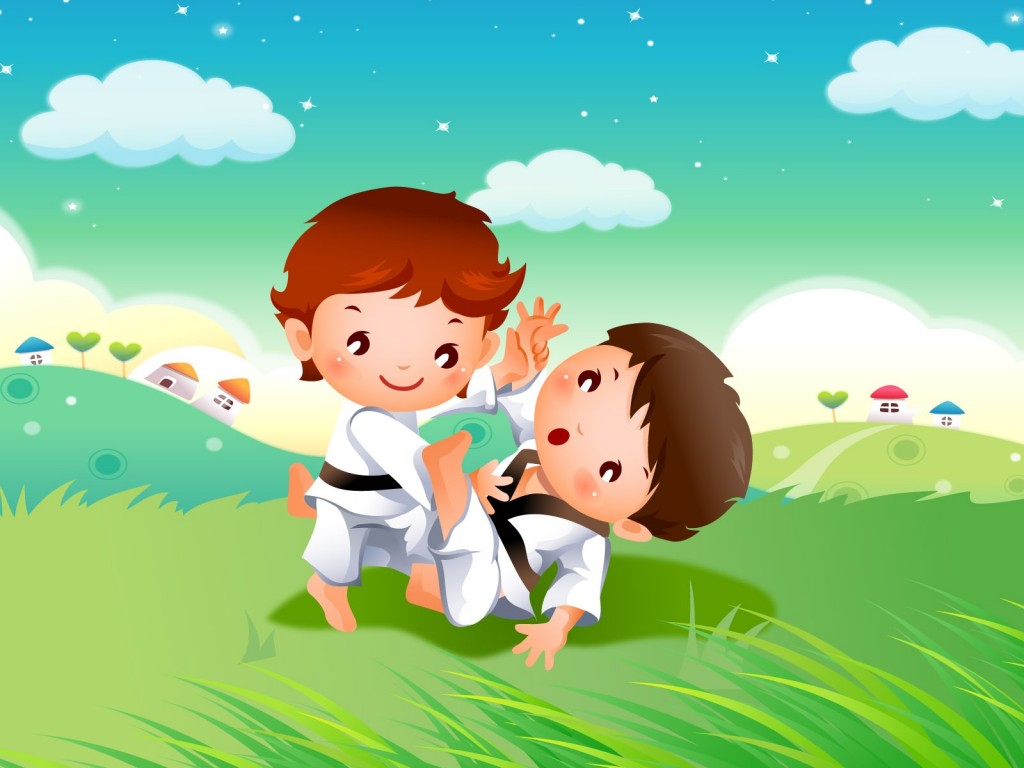 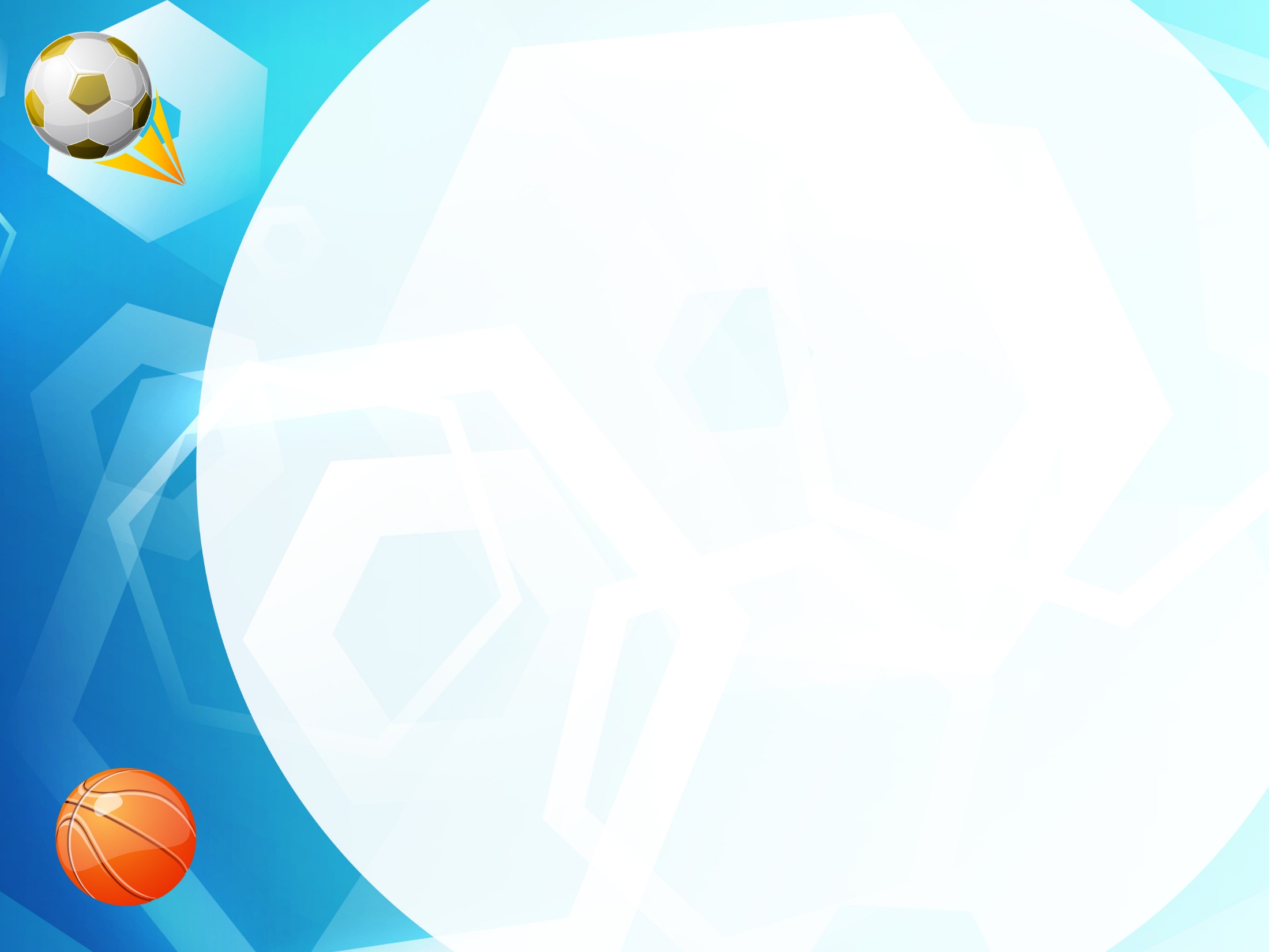 ФИГУРНОЕ КАТАНИЕ
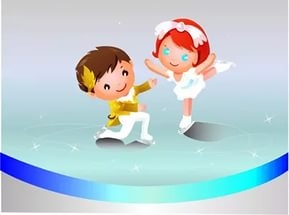 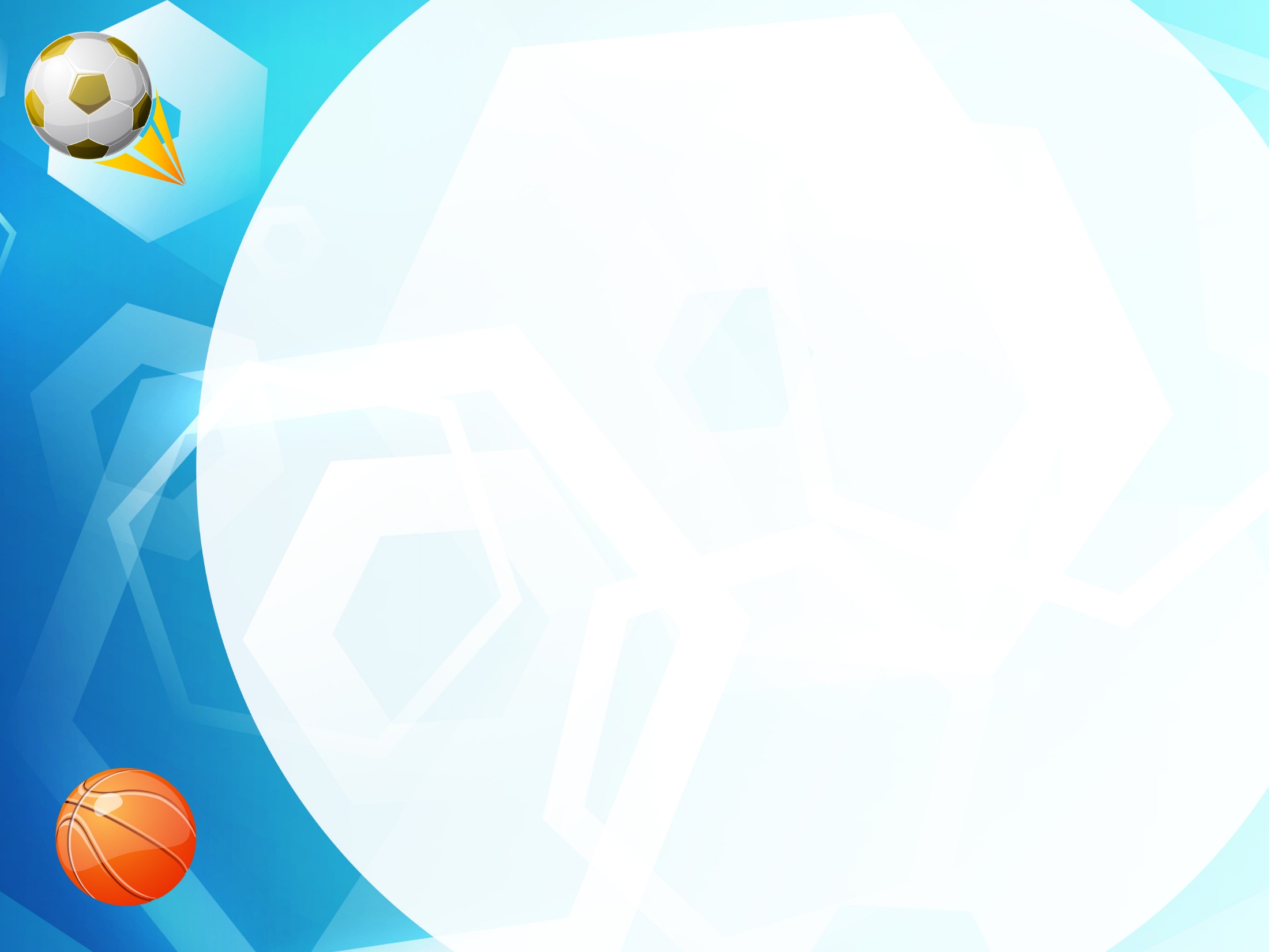 ГИМНАСТИКА
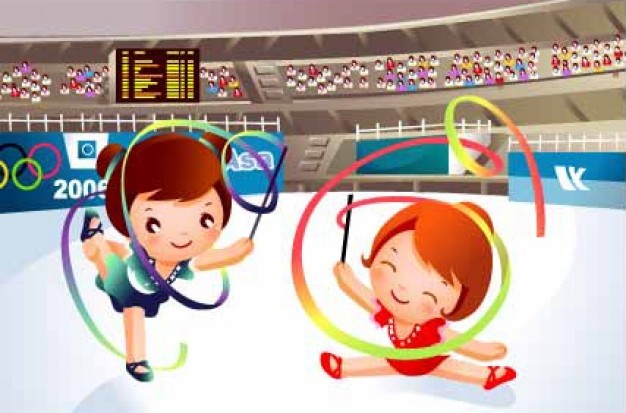 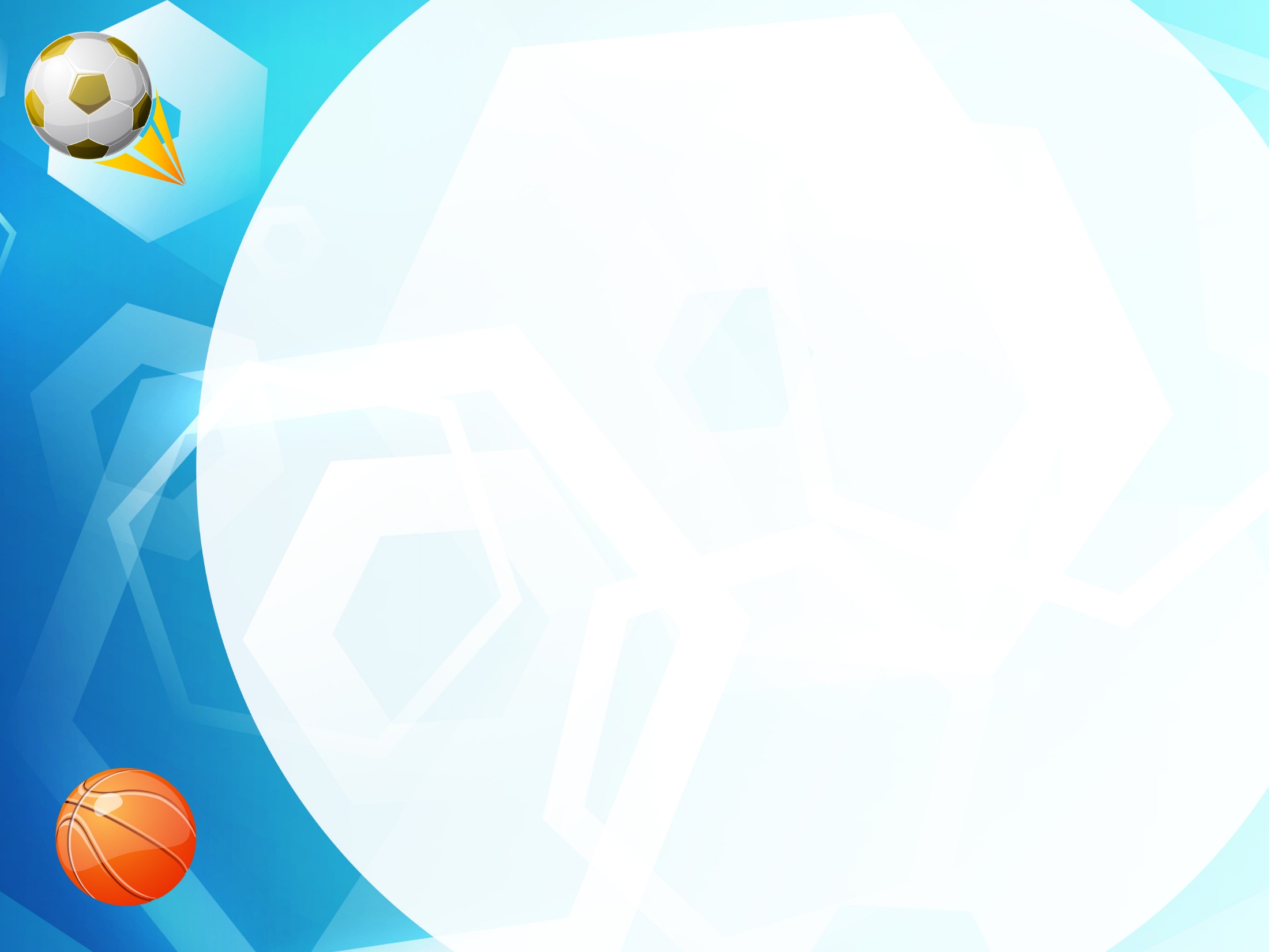 ВОЛЕЙБОЛ
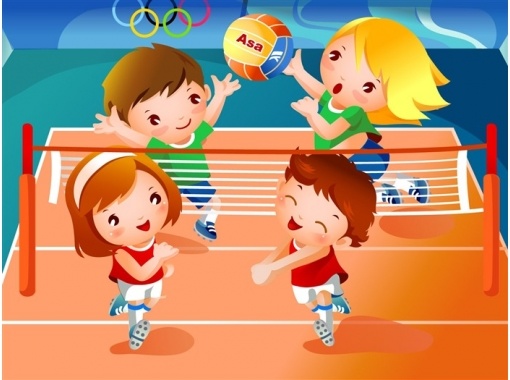 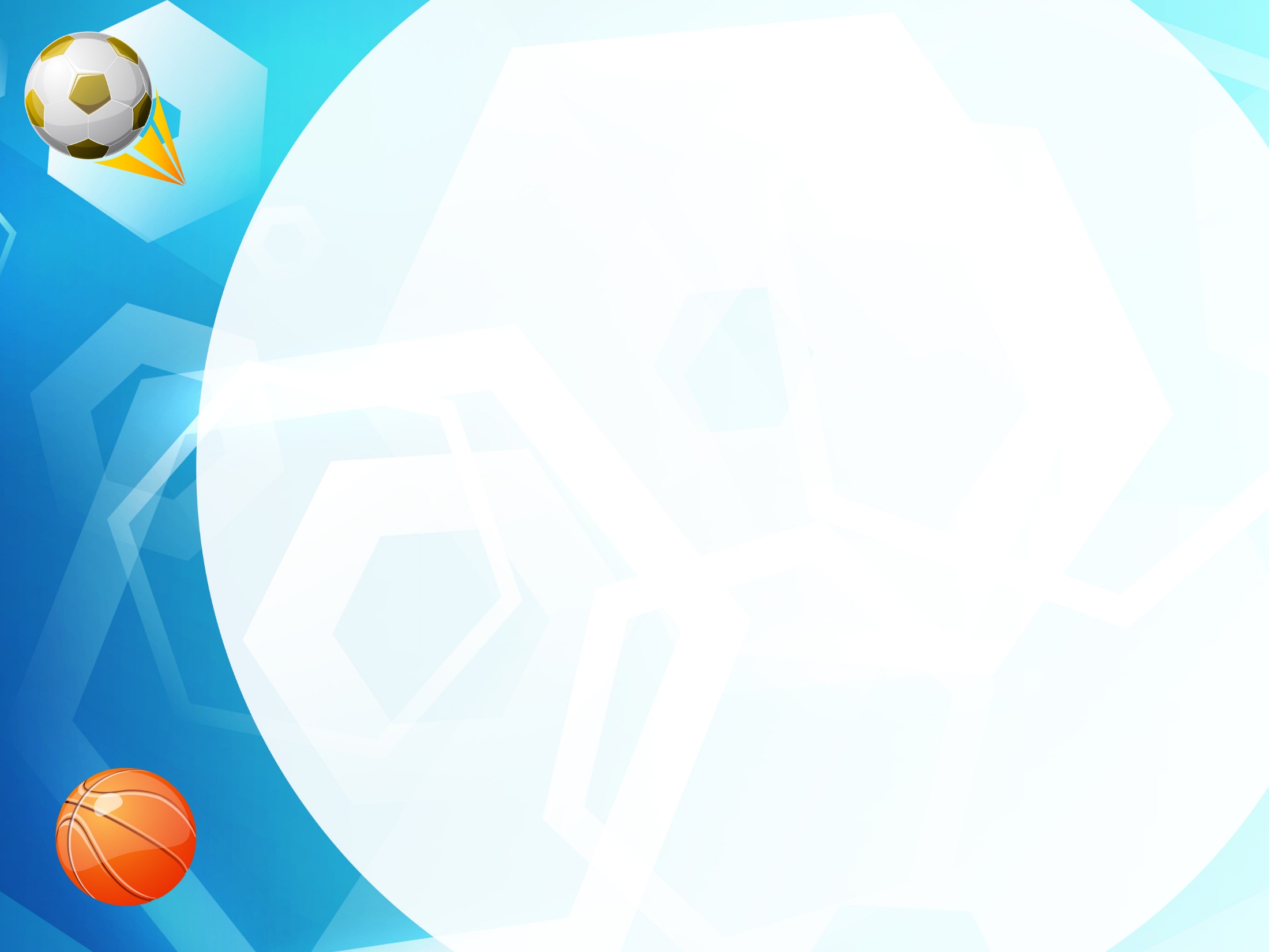 ФУТБОЛ
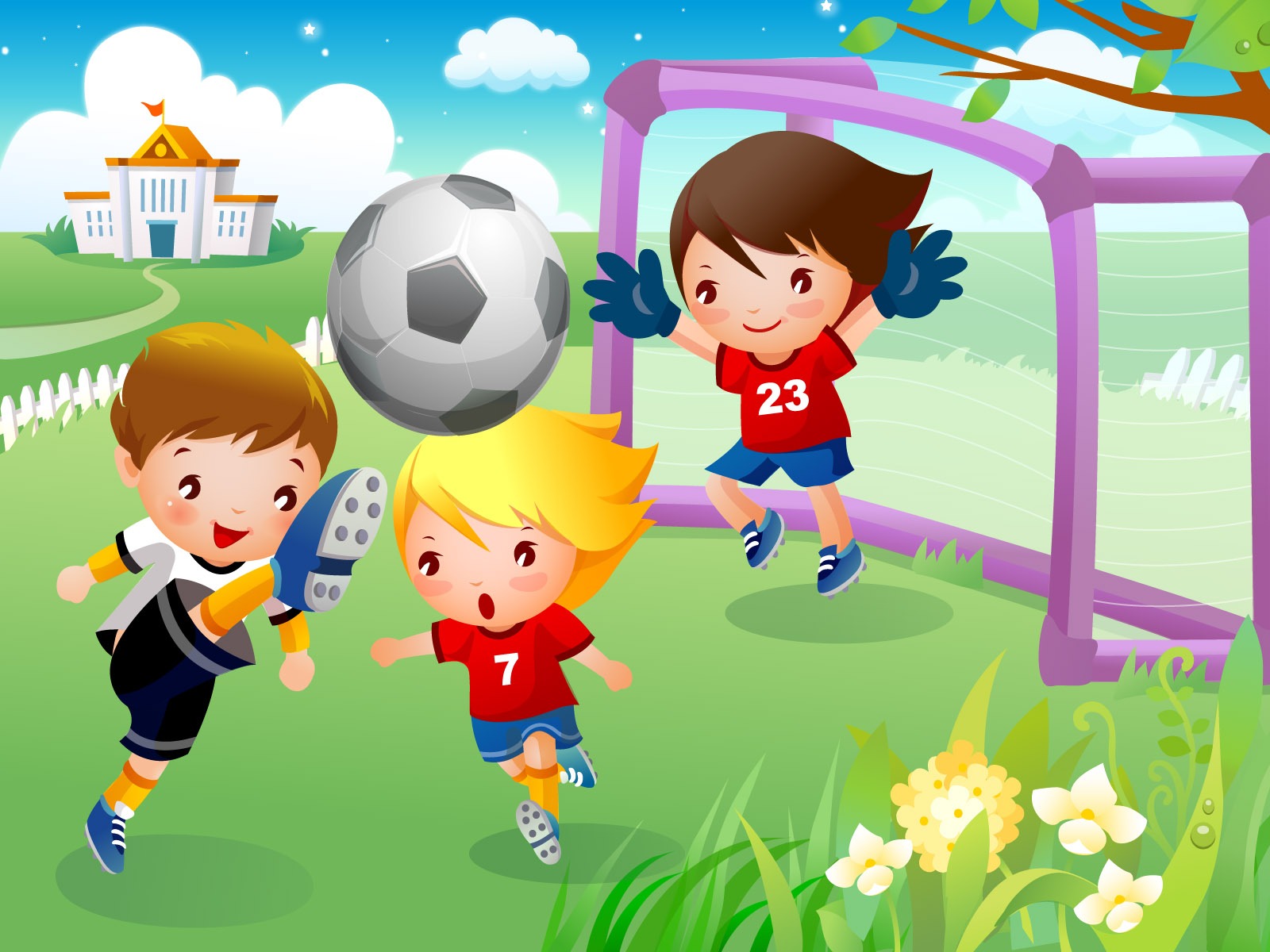 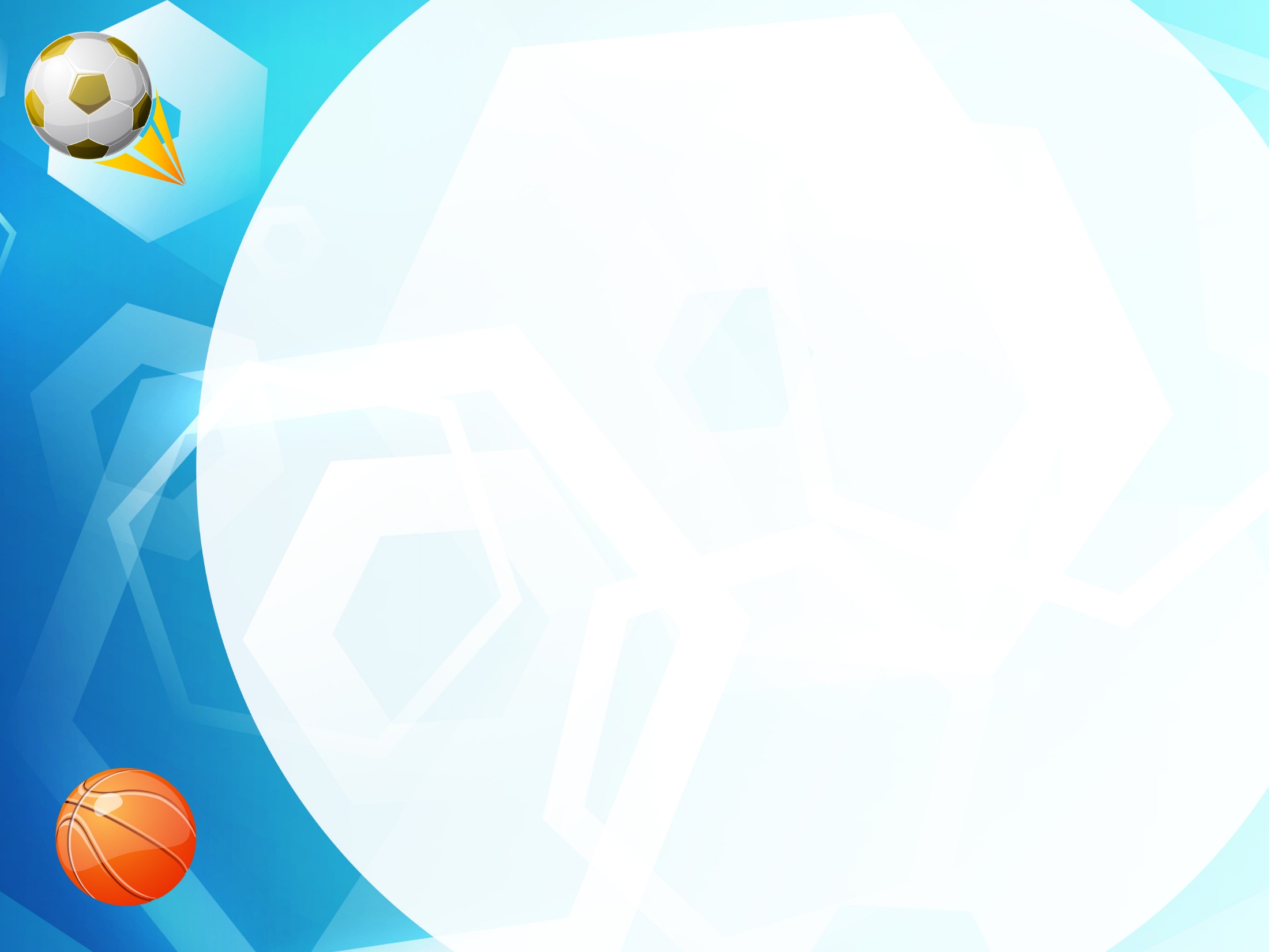 БАСКЕТБОЛ
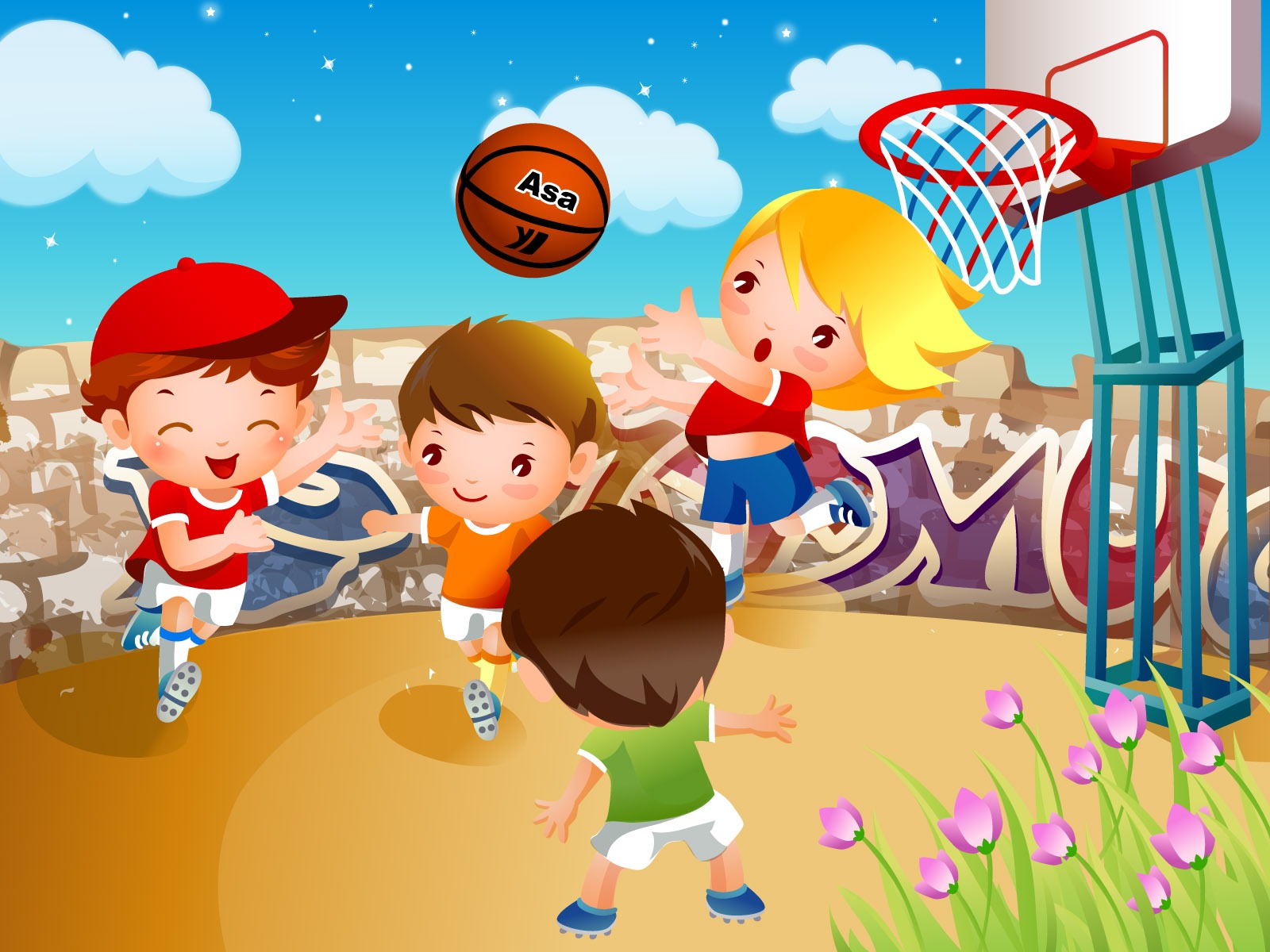 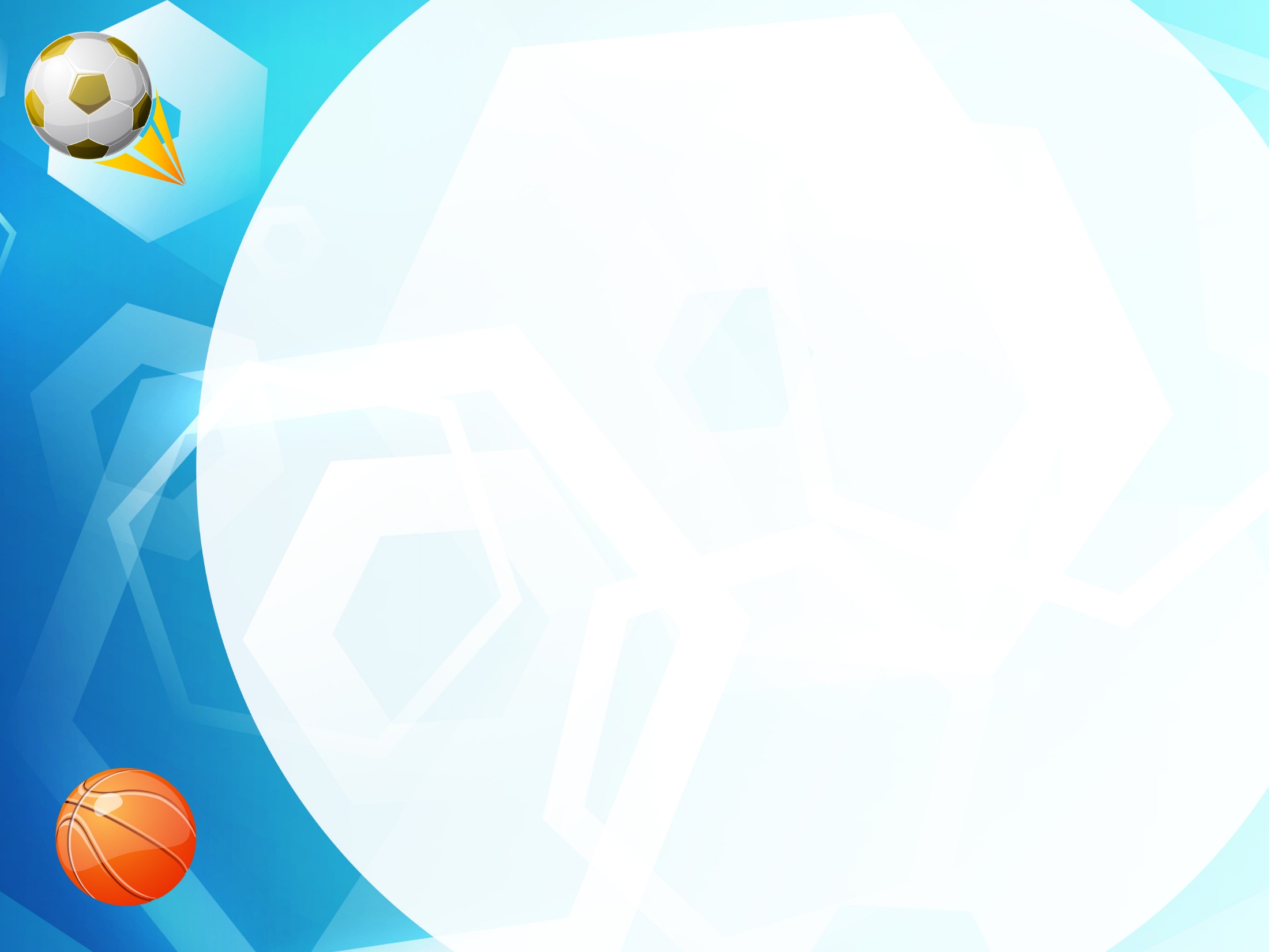 ХОККЕЙ
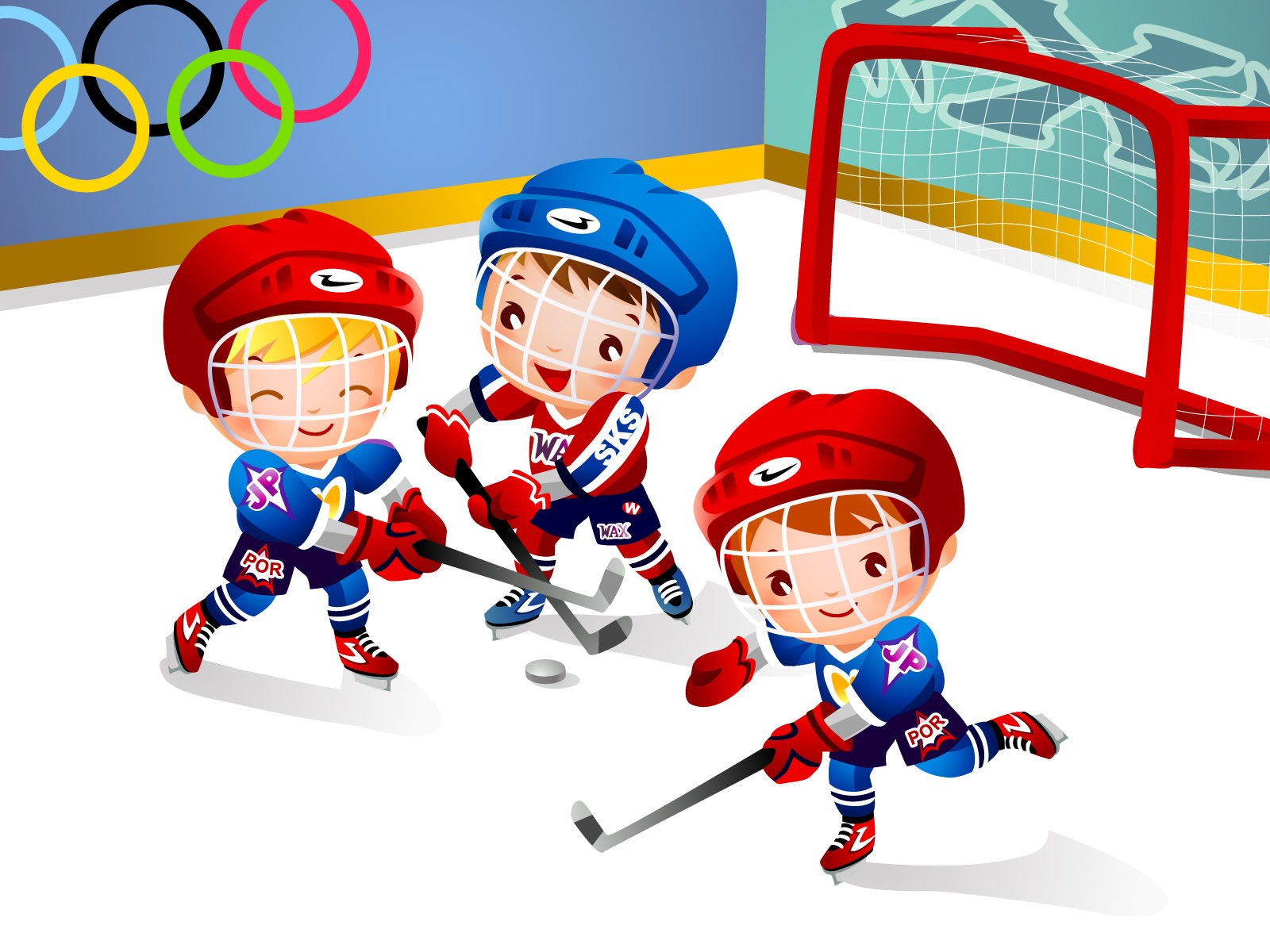 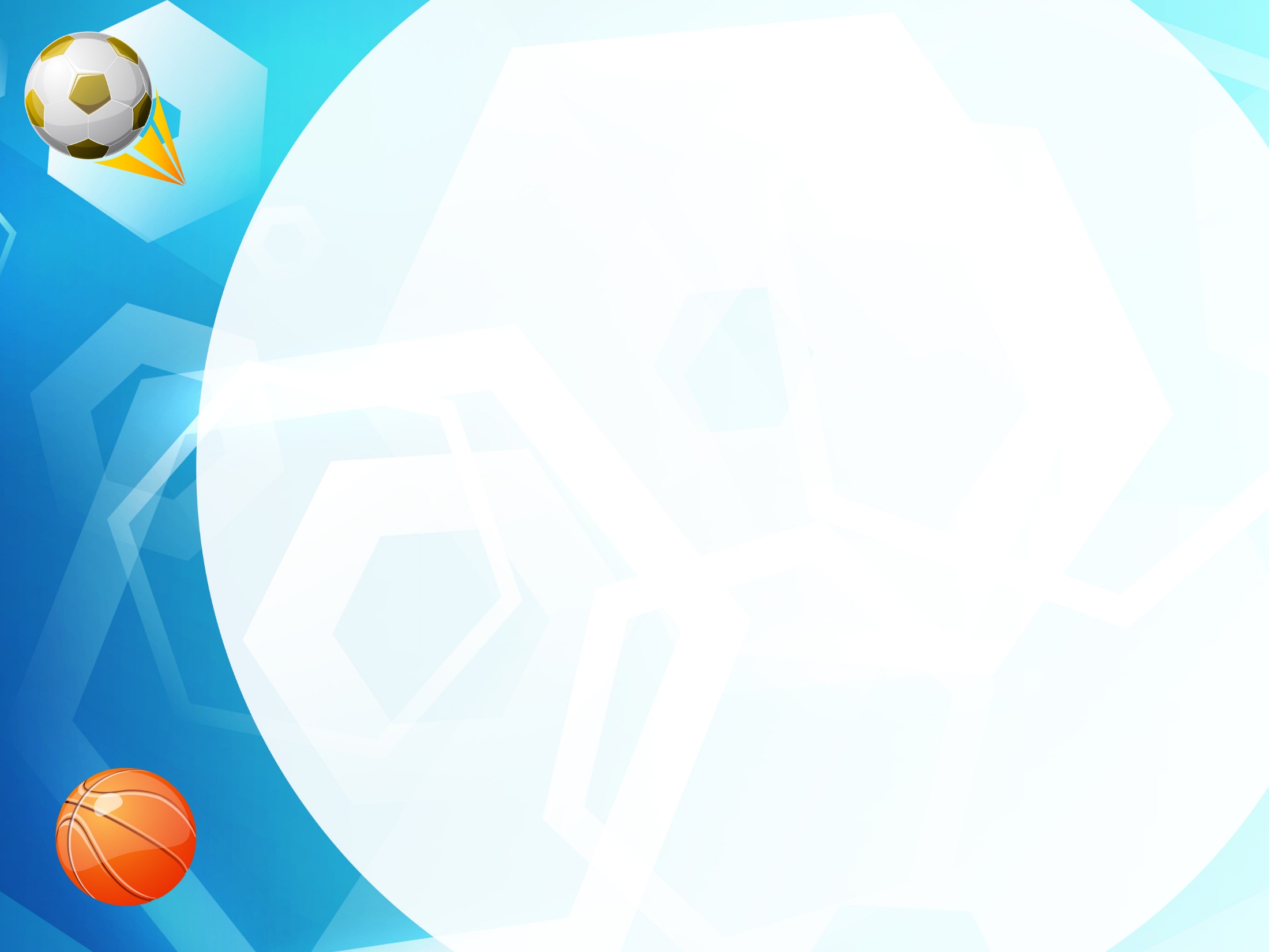 ТЕННИС
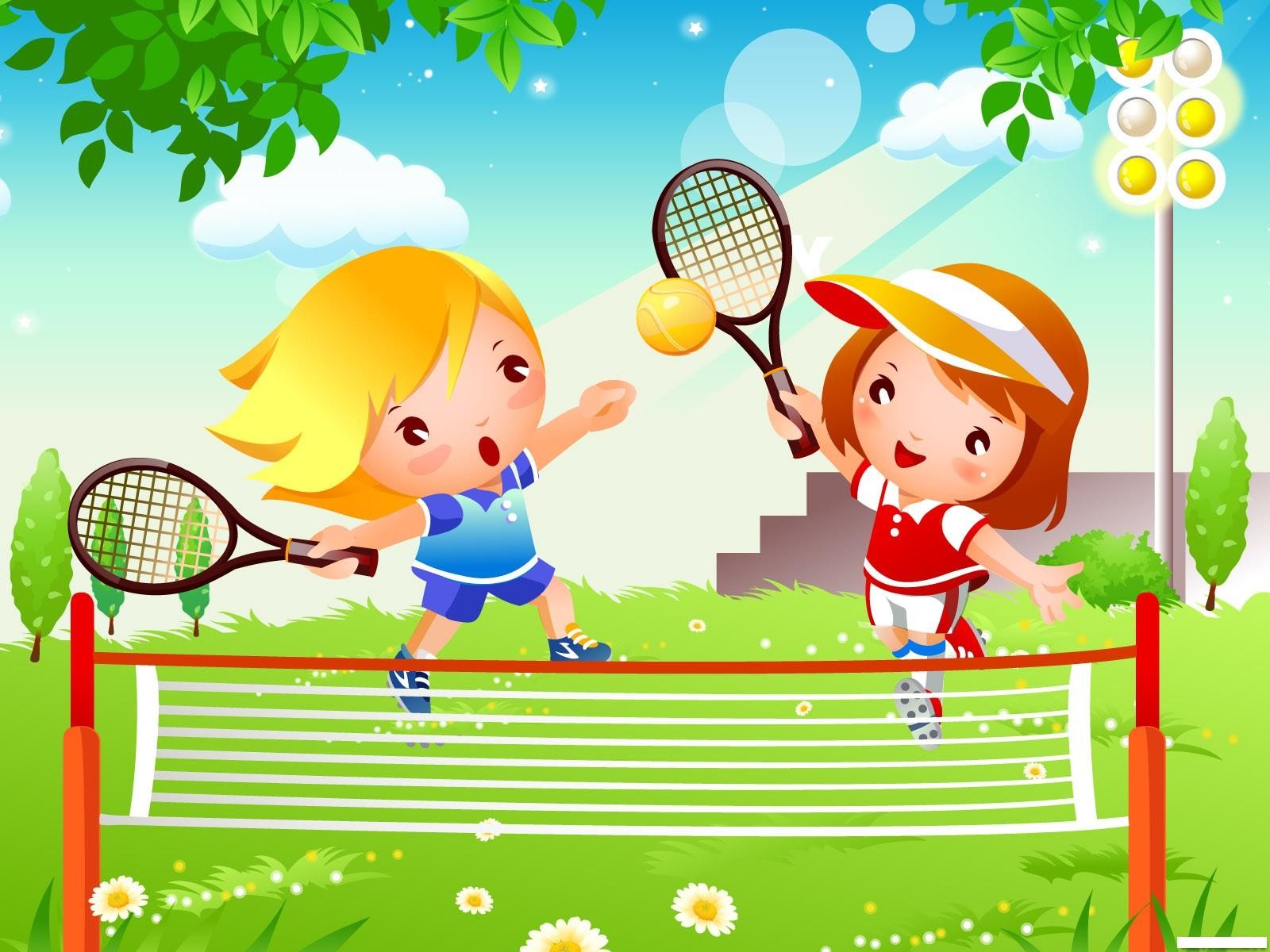 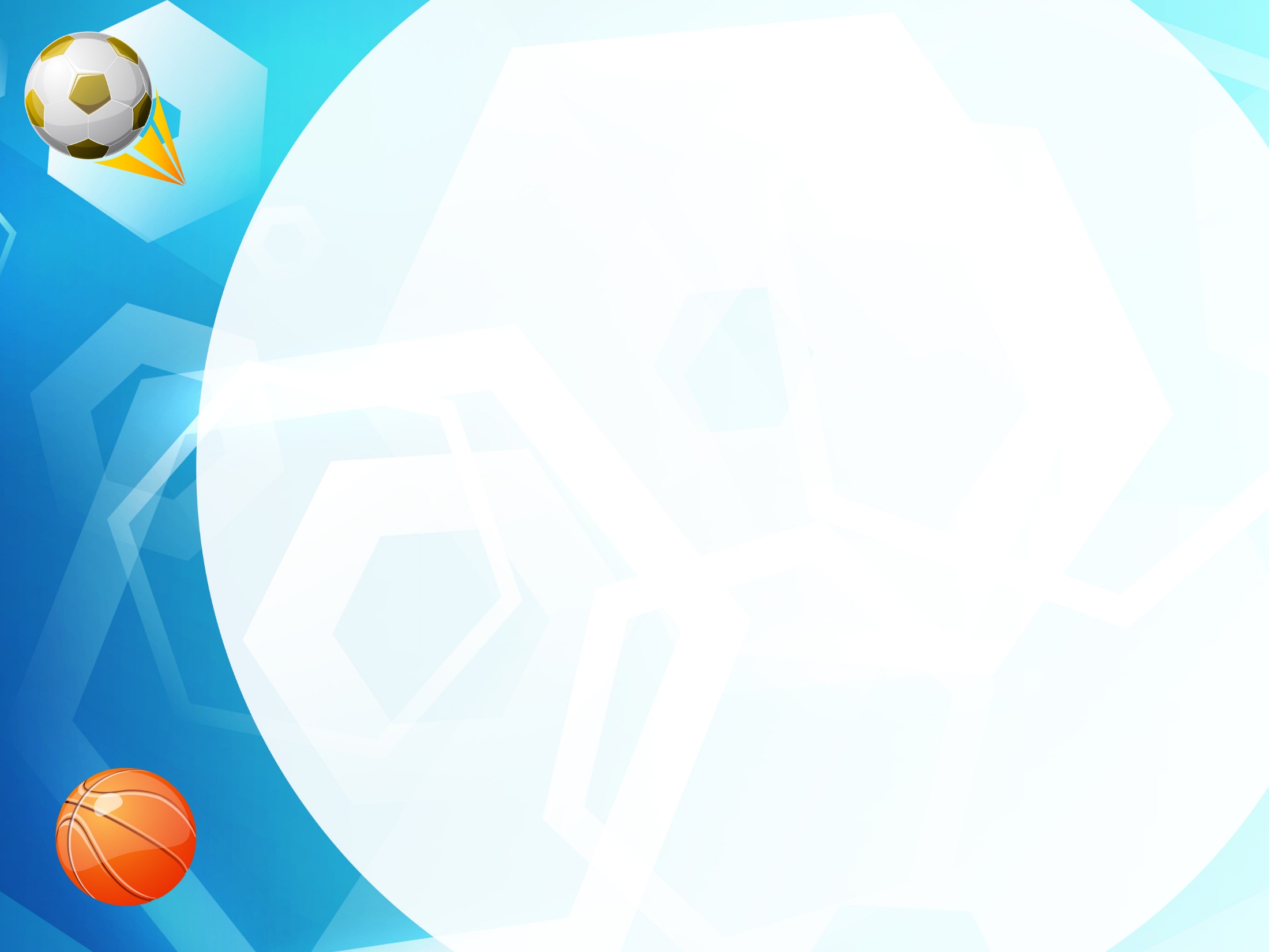 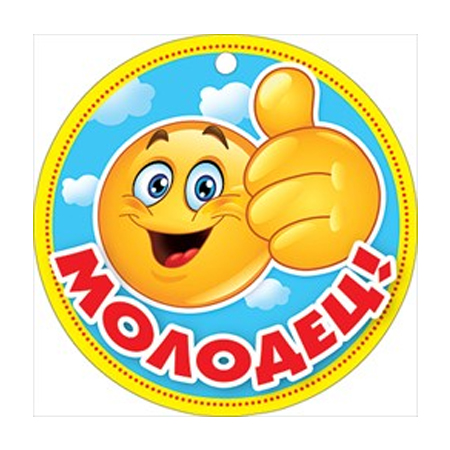 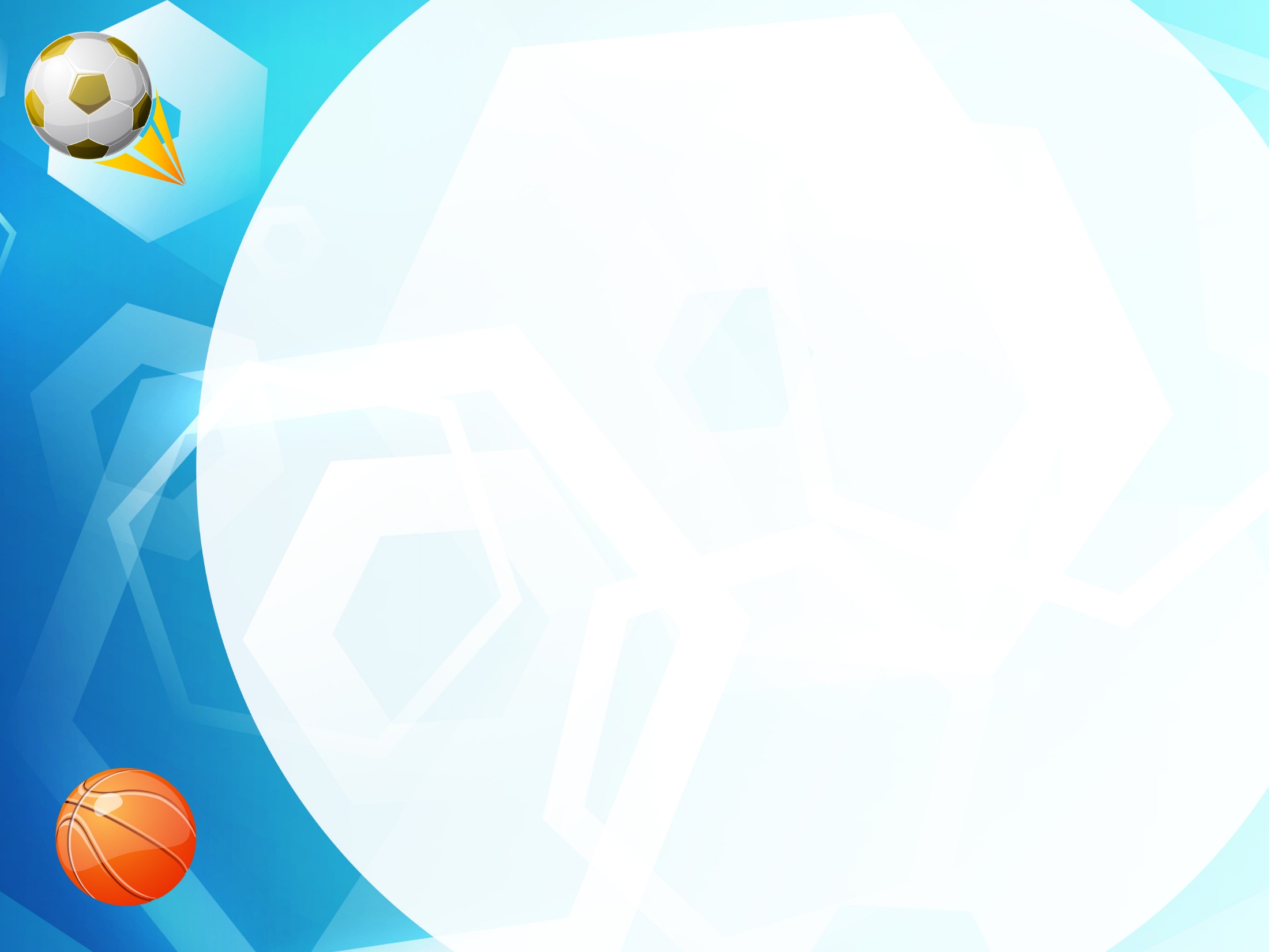 Презентацию подготовила:
Смирнова Елена Витальевна, 
инструктор по физической культуре МАДОУ №1